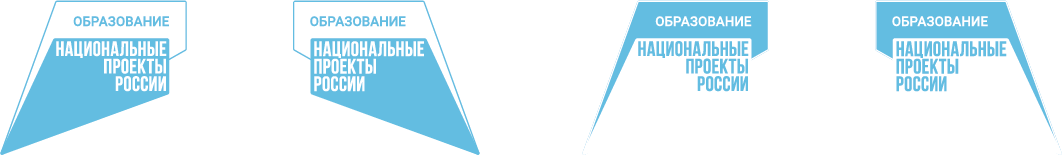 Порядок подготовки организаций, 
осуществляющих образовательную деятельность
по реализации региональной модели приёма (зачисления) детей
2023 г.
[Speaker Notes: Добрый день, уважаемые коллеги!

Сегодня мы обсудим с вами аспекты реализации Целевой модели развития системы дополнительного образования в Тюменской области. 
Обсудим роль муниципального опорного центра в региональной системе дополнительного образования; услышим опыт деятельности муниципальных опорных центров Голышмановского городского округа Тюменской области, Омского муниципального района Омской области. 
Отдельно остановимся на вопросах информационной открытости учреждений дополнительного образования и оценке качества деятельности организаций дополнительного образования.]
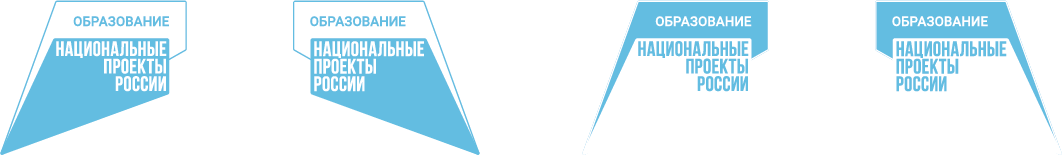 Определяется должностное лицо для координации работы по реализации региональной модели  приема (зачисления) детей на обучение по программам дополнительного образования
В организациях разрабатывается план работы по реализации Модели
Организации проводят рабочие совещания по вопросу реализации региональный модели для педагогической общественности
Внесение изменений в локальные акты организаций  - до 1 августа
Завершение работы по отчислению/ переводу на следующий 
учебный год - до 12 августа
Подготовка и утверждение программ дополнительного образования, планируемых к реализации в новом учебном году  -  до 12 августа
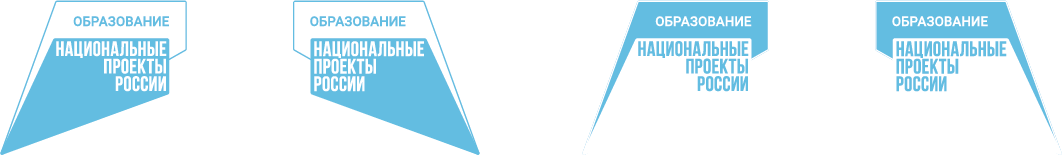 Утвержденные программы дополнительного образования размещаются на официальном сайте организации, и в навигаторе дополнительного образования  Тюменской области 
 до 18 августа
Прием на обучение по программам дополнительного образования проводится на условиях, определяемых локальными нормативными актами организаций, осуществляющую образовательную деятельность, в соответствии с региональной моделью. 
I этап – 19 августа – 1 сентября
II этап - со 2 сентября
Представители организаций принимают участие в обучающих мероприятиях по вопросу реализации региональной модели, проводимых Региональным модельным центром Тюменской области
Действие региональной модели 
распространяется на дополнительные общеобразовательные общеразвивающие программы и программы спортивной подготовки со сроком реализации 72 часа и более, реализуемые за счет бюджетных средств
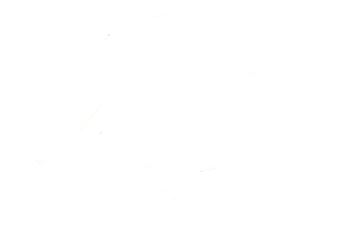 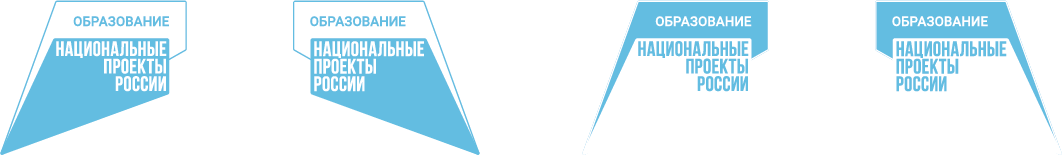 Рекомендации по корректировке локальных актов организаций, осуществляющих образовательную деятельность, для реализации региональной модели
Распоряжение Правительства Тюменской области от 01.07.2022 №656-рп «О разработке и реализации региональной модели приема (зачисления) детей на обучение по дополнительным общеобразовательным программам».
Положения Региональной модели приема (зачисления) детей на обучение по дополнительным общеобразовательным программам (программам спортивной подготовки)
Нормативное обеспечение:
Перечень локальных актов, подлежащих корректировке:
Правила приема (зачисления) обучающихся
0,2%
Порядок и основания приема, перевода, отчисления и восстановления обучающихся
9%
До 1 августа
45%
15%
Иные локальные акты, документы по необходимости
[Speaker Notes: Майским Указом Президента РФ от 07.05.2018 №204 определены  стратегические цели и задачи национальной политики. Одна из целей — это воспитание гармоничной и социально ответственной личности. 
На достижение данной цели направлен национальный проект «Образование», который включает в себя 10 федеральных проектов. Два проекта непосредственно затрагивают сферу дополнительного образования: проекты «Успех каждого ребенка» и «Социальная активность».]
Порядок проведения информационной кампании по реализации региональной модели
Направления информационной кампании:

1.1. Цель – реализация региональной модели с разъяснением сроков двухэтапного приема (зачисления) детей на программы дополнительного образования;
1.2. Пошаговый алгоритм действий для родителей при осуществлении записи на программы дополнительного образования, с учетом региональной  модели;
1.2. Возможность подачи электронного заявления на обучение по выбранной программе дополнительного образования через Навигатор дополнительного образования Тюменской области.
2. Организовать в срок не позднее 08 августа текущего года распространение информационных материалов, в т.ч.  предоставленных в электронном виде Региональным модельным центром, посредством:
- официальных сайтов организаций, осуществляющих образовательную деятельность;
- открытых презентаций для родителей и педагогов;
- родительских чатов и форумов;
- групп в социальных сетях  и мессенджерах;
- проведения родительских собраний и дней открытых дверей и т.д.
3. Провести подготовку образовательного пространства организаций, предоставляющих образовательную услугу по оформлению информационных стендов, предметных уголков, досок для информации и т.д., а также официального сайта организации не позднее 18 августа текущего года.
СПАСИБО ЗА ВНИМАНИЕ!